Çocukluk Çağı Nörodejeneratif Hastalıkları Araştırma DerneğiVaka Sunumu
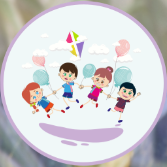 15 Yaşındaki Kız Hasta
Şikayet
Yürümede zorluk
Nöbet geçirme
Hikaye
5 aylıkken nöbetleri nedeniyle hastaneye yatırılmış, nöbetler sürekli tekrarlıyormuş.
Valproik asit kullanmış, ancak nöbetler uykuda 5-6 kez devam ediyormuş.
4 yaşından itibaren yürümesinde zorluk başlamış.
1-2 kez dirençli nöbetleri nedeniyle tekrar hastaneye yatmış.
Anne baba yanında olmadığından motor ve bilişsel gelişim ayrıntılı öğrenilemedi.
Yakınları yürüme yaşını 2.5 olarak belirtmişler.
15 Yaşındaki Kız Hasta
Özgeçmiş
G3P3Y3 miad, doğum ağırlığı 3000 gr
Prenatal, natal, postnatal özellikler normal
Soygeçmiş
Anne baba arasında 2. derece kuzen akrabalığı var.
İki erkek kardeşte benzer hikaye, bir tanesi 24 yaşında vefat etmiş.
Muayene
Ağırlık ve boy persentili: 25-50p
Dismorfi yok
KVS ve GİS sistem muayeneleri doğal
Genel durumu iyi, bilinç açık, koopere
Pupiller izokorik, direkt ve indirekt ışık refleksi ++/++
Göz hareketleri her yöne serbest, nistagmus yok
Fasikülasyon yok, pitozis yok
Fasyal asimetri yok, diğer kraniyal sinirler intakt
Kas gücü 3/5 - 4/5
Tonus doğal
DTR'ler alınamadı, klonus yok
Yürüyüş paterni nöropatik
İzlemler
Anamnez almakta zorluk yaşanmış, hikaye yakınlarından alınmış.
İlk muayenede kas gücünde zayıflık, bilinç açık, nöbetler genelde uykuda.
Göz muayenesi ve işitme normal, belirgin kas atrofisi yok.
Erken infantil dönemde başlayan nöbetler, bilişsel ve motor gelişim geriliği mevcut.
Laboratuvar Bulguları
CK: 600
Laktat: 2 mmol/L (normal)
AST/ALT: Yüksek, 90-150 arası değişken
EKG: Normal
Görüntüleme Bulguları
Beyin MR: Hafif serebral ve serebellar atrofi, beyaz cevherde yaygın tutulum, kaudat nükleusta sinyal artışı.
EEG: Her iki frontoparietal bölgeden kaynaklanan epileptiform bozukluk.
Kalp ve abdominal USG: Septal hipertrofi, organomegali yok.
Tanı
Klinik eksom analizi sonucunda AGL geninde homozigot mutasyon tespit edildi.
Glikojen Depo Hastalığı Tip 3 tanısı konuldu.
Aile öyküsünde kan şekeri düşüklüğü bildirilmiş, ancak hasta takibinde saptanamamış.